Centro Andaluz de Documentación e Información de Medicamentos
Queda expresamente prohibida la reproducción de este documento con ánimo de lucro o fines comerciales. Cualquier transmisión, distribución, reproducción, almacenamiento, o modificación total o parcial, del contenido será de exclusiva responsabilidad de quien lo realice.
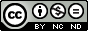 Tratamiento del acné: actualización BTA 2.0   2019; (4)
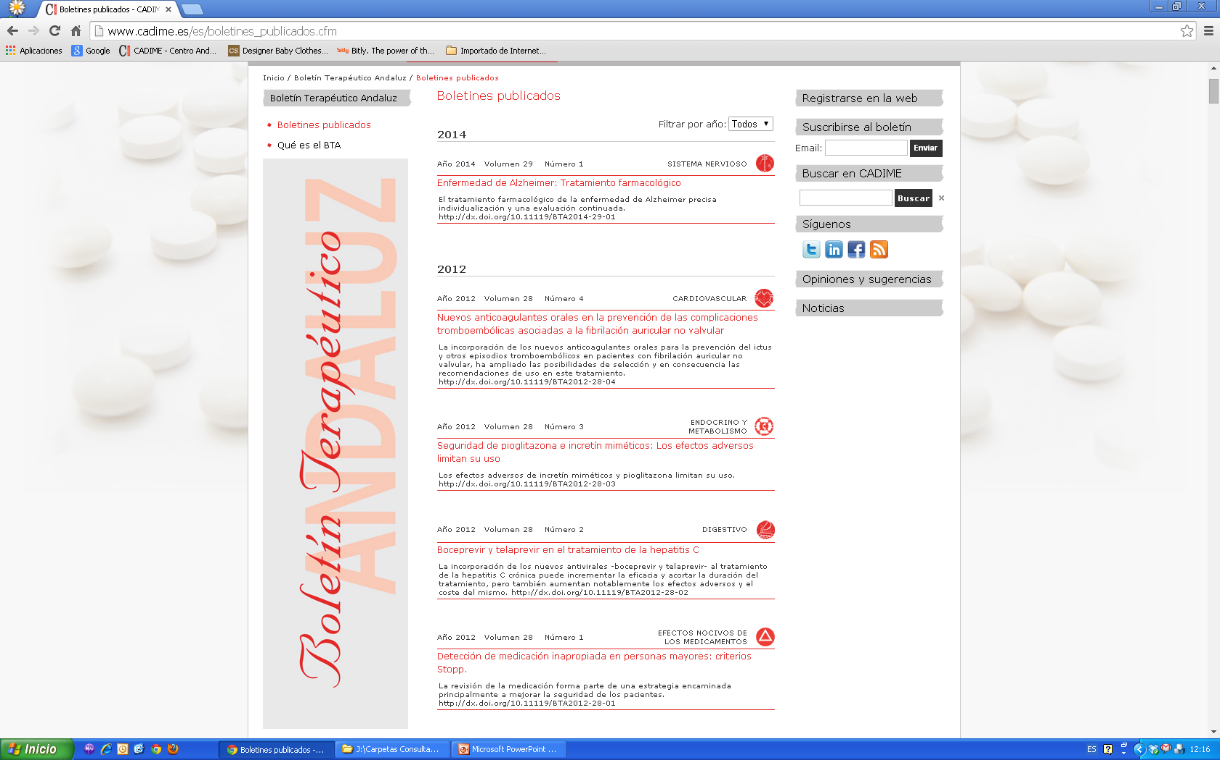 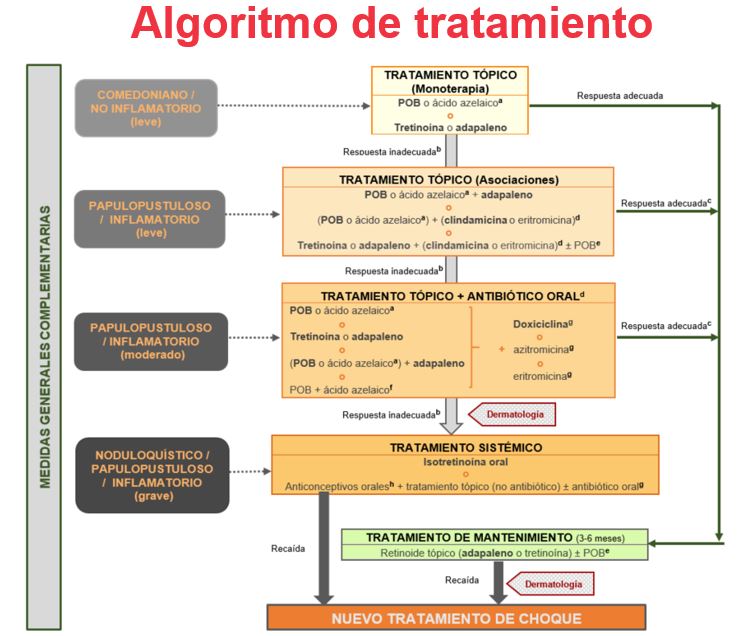 Justificación:

Las recomendaciones y pautas de tratamiento del acné han sufrido cambios en los últimos años por la nueva información sobre su etiología y fisiopatología, los problemas de seguridad de algunos fármacos y el aumento de las resistencias antibióticas.
Objetivo:

Revisar y actualizar el tratamiento del acné, incorporando las nuevas evidencias y las recomendaciones de las guías publicadas; incidiendo en los aspectos de mayor interés en atención primaria.
Generalidades
!
. Etiología y fisiopatología:
       nueva información
    . Problemas de seguridad de algunos fármacos
. ↑ resistencias antibióticas
. Dermatosis inflamatoria 
    crónica del folículo pilosebáceo
. Enfermedad inflamatoria 
compleja: hipersecreción 
sebácea, hiperqueratosis folicular, ↑ flora bacteriana, alteración inmunidad, alteraciones hormonales, mecanismos neuroendocrinos, factores genéticos, factores externos
DIAGNÓSTICO
. Examen clínico
. No se recomienda cultivo microbiológico, salvo sospecha de foliculitis y casos resistentes 
. Analítica hormonal sólo en mujeres con hiperandrogenismo
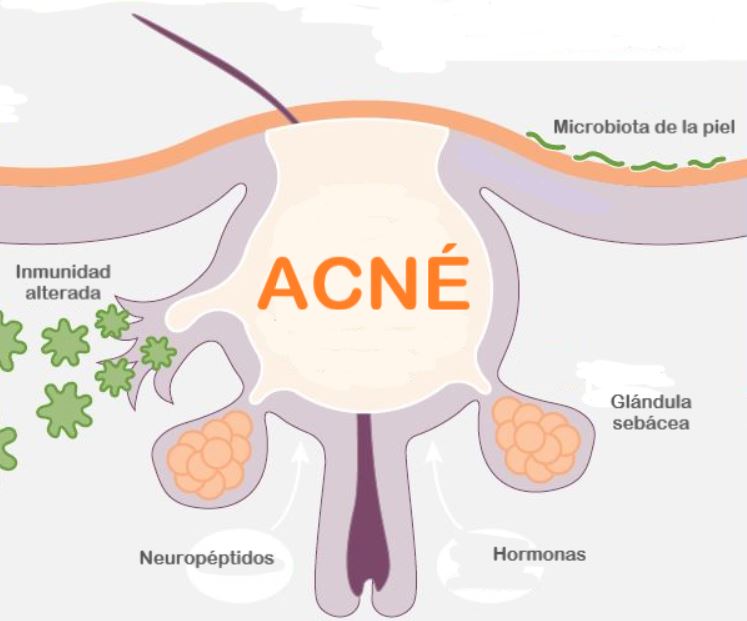 ?
. No existe clasificación
        estándar 
. No hay un criterio unificado para valorar la gravedad
. Las recomendaciones terapéuticas han cambiado y presentan algunas variaciones
EPIDEMIOLOGÍA
. Adolescentes (13-18 años): 
80-85%, mayoritariamente varones
. Adultos: 3% varones, 11-12% mujeres
. Afecta principalmente a la cara, pero también puede afectar cuello, espalda, hombros, tórax, brazos 
. Presentación variable y con frecuencia 
mixta: comedones, lesiones inflamatorias 
(pápulas, pústulas),  nódulos, quistes, 
cicatrices, hiperpigmentación postinflamatoria
PRESENTACIÓN CLÍNICA
. Suele evolucionar de forma benigna pero
       hasta el 30% de casos precisan tratamiento
. Puede generar malestar físico, psicológico y social y empeorar la calidad de vida de los pacientes
. Recaídas frecuentes
!
Clasificación y formas clínicas
Tratamiento: objetivos
Reducir o eliminar  lesiones
Prevenir cicatrices e hiperpigmen-
tación
Mejorar malestar y  aspecto físico
Reducir  impacto psicológico y mejorar calidad de vida
Evitar las recaídas
Tratamiento farmacológico
Disparidad metodológica en los estudios
Dificultad para comparar las recomendationes de diferentes guías
Cambios en las recomendaciones terapéuticas
Nuevos fármacos, asociaciones a dosis fijas y formulaciones
Problemas de seguridad de algunos fármacos
↑ cepas P.acnes resistentes sobre todo a eritromicina (>50% en algunos casos)
↓ utilización antibióticos
Ausencia de un criterio unificado o de consenso sobre el tratamiento
Algunos tratamientos diponen de evidencias limitadas
No se ha establecido el efecto mínimo relevante para el paciente
Poca información sobre el tratamiento de zonas diferentes a la cara
No establecida la utilidad de terapias coadyuvantes o de apoyo
Tratamiento tópico*
(*) Seleccionar la formulación según tipo de piel, localización y extensión de las lesiones, preferencias del paciente y condiciones ambientales/climáticas
Tratamiento sistémico
(▼) “Seguimiento adicional” para detectar nueva información de seguridad
Recomendaciones para reducir el riesgo de resistencias: antibióticos tópicos y sistémicos
No utilizar como tratamiento de primera línea en ningún caso
No utilizar nunca como monoterapia
No utilizar como tratamiento de mantenimiento
No asociar antibióticos tópicos y orales en ningún caso
Limitar la duración del tratamiento (≤3-4 meses), salvo casos excepcionales
Administrar siempre asociados con peróxido de benzoilo y/o retinoides tópicos 
Evaluar la respuesta al tratamiento (4-8 semanas) y valorar su continuación
Cuando finalice el tratamiento antibiótico, mantener el tratamiento tópico con peróxido de benzoilo y/o retinoides
Si fuese necesario reiniciar el tratamiento antibiótico (recaídas), utilizar el mismo
Considerar su utilización de forma individualizada, valorando riesgo/beneficio en cada caso
Tener en cuenta patrones de resistencia locales
Selección del tratamiento
Tratamiento escalonado y progresivo en función de:
Gravedad
Resultados

Tratamiento individualizado en función de: 
Gravedad
Presentación clínica
Posibles secuelas psicológicas
Afectación de la calidad de vida
Eficacia y tolerabilidad de terapias previas
Tipo de piel
Formulaciones disponibles
Cumplimiento potencial
Coste

Terapia combinada en la mayoría de los casos
Algoritmo de tratamiento
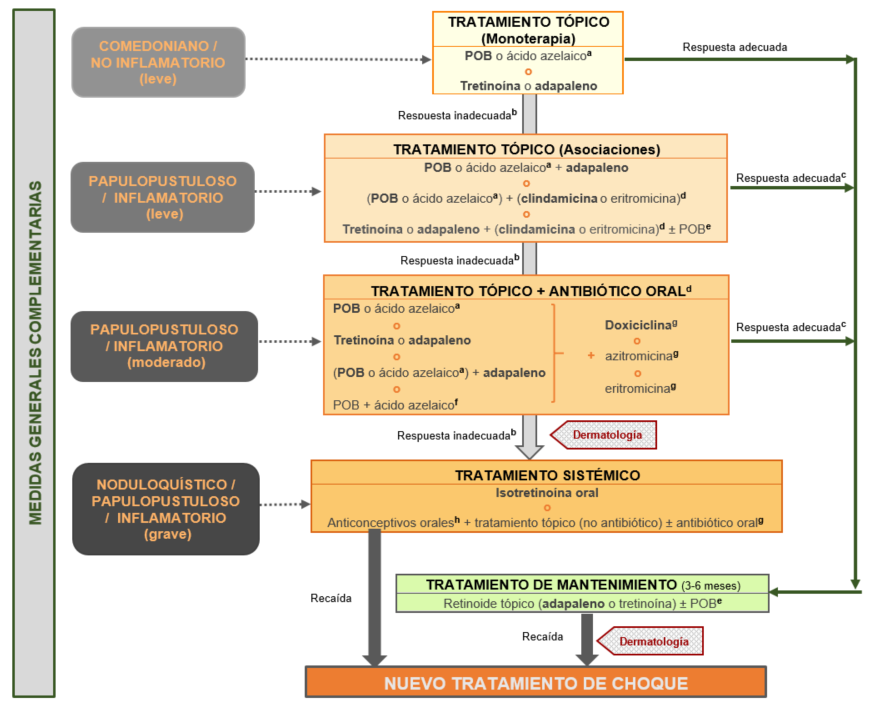 Negrita: fármacos de elección; POB: peróxido de benzoílo; (a) A. azelaico: posible alternativa a POB en pacientes con pieles muy sensibles o irritables; o con hiperpigmentación postinflamatoria; (b) Antes de ↑ un escalón en el tratamiento, probar todas las opciones posibles dentro del mismo (≈2-3 meses cada una) y descartar otras posibles causas de ineficacia (formulación, pauta, interacciones, cosméticos, incumplimiento, intolerancia, medidas generales inadecuadas, etc); (c) Valorar ↓ un escalón en el tratamiento; (d) No utilizar nunca en monoterapia; no asociar antibióticos tópicos y orales; al finalizar el tratamiento antibiótico (duración máxima 3-4 meses), mantener tratamiento tópico; (e) No asociar POB con tretinoína (sólo con adapaleno); (f) Excepcionalmente, casos muy resistentes; (g) Doxiciclina (elección)→ azitromicina (alternativa)→ eritromicina (sólo casos excepcionales de intolerancia/contraindicación); (h) Sólo en mujeres (>15 años) con hiperandrogenismo y acné grave o recidivante, o en brotes en el período premenstrual.
Seguimiento
Revisar tratamiento 
a los 2-3 meses (1-2 meses antibióticos)
Antes de ↑ un escalón de tratamiento comprobar y valorar: 

Signos/síntomas de gravedad
Fármacos que induzcan/agraven el acné
Cosméticos inadecuados
Lavados agresivos, manipulación de lesiones
Dieta, estrés
Formulación o pauta inadecuadas
Aplicación o administración incorrectas
Efectos adversos, interacciones
Exacerbación 
Incumplimiento
Información al paciente inadecuada
Evaluar eficacia y seguridad
Respuesta inadecuada
Continuar, modificar o finalizar
TRATAMIENTO DE MANTENIMIENTO
(excepto pacientes tratados con isotretinoína oral)
Medidas generales complementarias
Recomendadas en todos los pacientes con acné, independientemente del tratamiento farmacológico
Lavado suave y secado cuidadoso de la zona afectada 
Lavado regular del cabello y evitar su contacto con el rostro
Tratamientos tópicos: utilizar crema emoliente no grasa (oil-free)
Isotretinoína oral: utilizar crema emoliente y bálsamo labial
Utilizar productos y cosméticos de base acuosa (oil-free)
Utilizar protectores solares para pieles acneicas (oil-free)
Preferible afeitado manual frente al eléctrico
Evitar cremas y cosméticos grasos
Evitar lavados agresivos de la zona afectada
No manipular las lesiones
Evitar exposición al sol (en la medida de lo posible)
Evitar fármacos fotosensibilizantes
Evitar fármacos que puedan inducir/agravar el acné
Evitar afeitado (si es posible)
No parece necesario modificar la dieta, salvo en casos puntuales
Criterios de derivación a dermatología
Acné fulminante. 
Tratamiento con isotretinoína oral.
Acné cicatrizante de cualquier gravedad.
Alteraciones endocrinas, mujeres con ovarios poliquísticos o signos de hiperandrogenismo.
Efectos adversos graves, intolerancia a los tratamientos habituales.
Recidiva tras un tratamiento sistémico
Información a los pacientes
Enfermedad: frecuente, crónica, autolimitante, no contagiosa, no causada por mala higiene. 
Tratamiento: opciones, eficacia, efectos adversos. 
Puede producirse una exacerbación al principio del tratamiento
Pueden pasar semanas o meses hasta obtener una respuesta adecuada y suficiente 
Posibilidad de recaídas después de la resolución de las lesiones → tratamiento de mantenimiento. 
Algunos efectos adversos (sobre todo cutáneos) pueden aparecer al principio del tratamiento, pero suelen desaparecer al avanzar el mismo. 
Importancia del cumplimiento y la aplicación adecuada y regular del tratamiento 
Medidas generales complementarias.
Cuándo se debe consultar al médico.
Dónde se puede conseguir información adicional.  
Plan de tratamiento, seguimiento y evaluación: planificar y consensuar en cada caso.
Puntos clave
Acné: dermatosis crónica de presentación clínica variable y con frecuencia mixta, que requiere tratamiento farmacológico hasta en el 30% de los casos.

Tratamiento individualizado, escalonado y progresivo. Las opciones (casos leves): primero tratamiento tópico (monoterapia o asociación), segundo fármacos tópicos + antibióticos orales y tercero retinoides sistémicos (isotretinoína oral) o anticonceptivos orales (mujeres).

Para reducir las resistencias: los antibióticos (tópicos y orales) no deben utilizarse como tratamiento de primera línea, de mantenimiento, ni en monoterapia; limitar su administración (≤ 3-4 meses) y no asociar antibióticos tópicos y orales. 

Los retinoides (tópicos y orales) están contraindicados en embarazadas. La isotretinoína oral requiere prescripción y control por dermatólogo y seguimiento especial; y en mujeres con capacidad de gestación, seguir el “Plan de embarazos”.

Evaluar el tratamiento a los 2-3 meses (1-2 meses los antibióticos)→ continuar, modificar o suspender. Si la respuesta es inadecuada, antes de pasar al siguiente escalón probar todas las opciones posibles y valorar posibles causas de ineficacia. 

Se recomienda tratamiento de mantenimiento (tópico) en todos los pacientes, menos en los tratados con isotretinoína oral.  

Derivar a dermatología: acné cicatrizante, efectos adversos graves, intolerancia de tratamientos habituales, recidiva tras tratamiento sistémico, alteraciones endocrinas.

Todos los pacientes deben seguir las medidas generales complementarias, pero no parece necesario modificar la dieta (salvo casos excepcionales).
Bibliografía recomendada:
Asai Y et al. Management of acné: Canadian clinical practice guideline. CMAJ. 2016; 188(2): 118-26

Zaenglein AL et al. Guidelines of care for the management of acne vulgaris. J Am Acad Dermatol 2016; 74(5): 945-73

Nast A et al. S3-Guideline for the Treatment of Acne. European Dermatology Forum. Update 2016.

Thiboutot DM et al. Practical management of acne for clinicians: An international consensus from the Global Alliance to Improve Outcomes in Acne. J Am Acad Dermatol. 2018;78(2 Suppl 1):S1-S23

Corbi Llopis R et al. Tratamiento del acné. Guía de Terapéutica Antimicrobiana del Área Aljarafe. 2018 (Marzo)

Traitement de l’acné par voie locale et generale. Societé Fraçaise de Dermatologie. 2015

Sinclair W. Guidelines for the Management of Acne Vulgaris. S Afr Fam Pract. 2017; 59(1): 24-9
Más información: 

		Bol Ter Andal. 2019; 34(4)
		http://www.cadime.es/
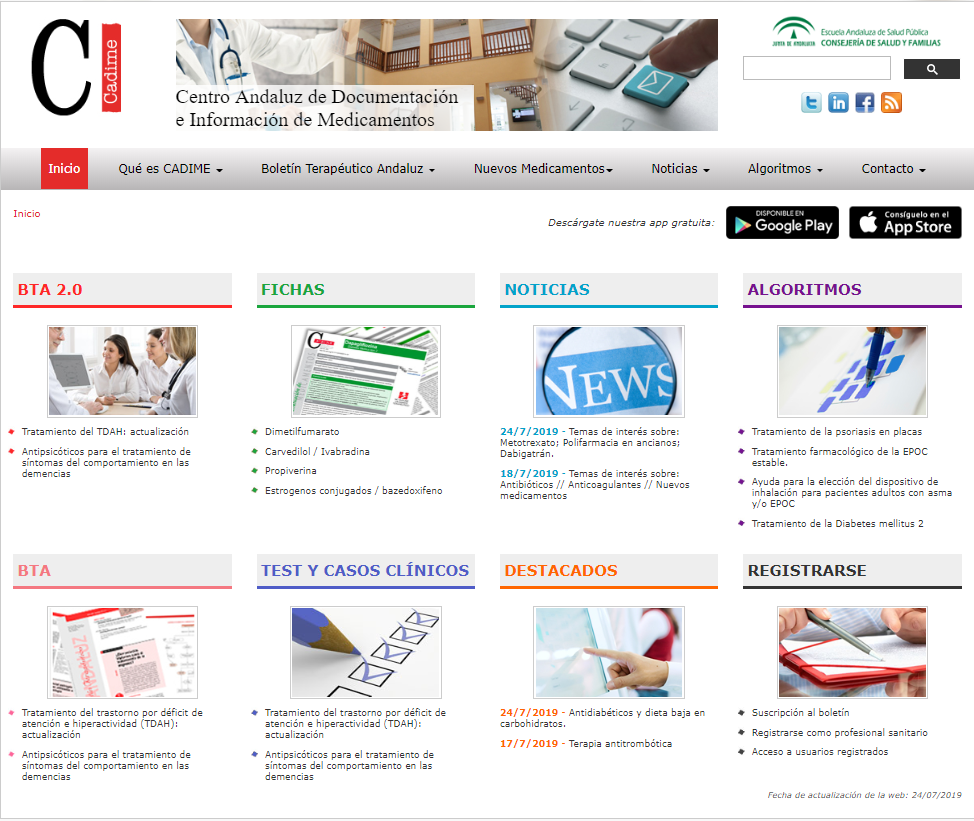